Religion and Homophobia.
Key Question.

What are religious attitudes to homophobia?
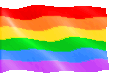 Starter.

Wordsearch – work out the clues and find the words in the grid.
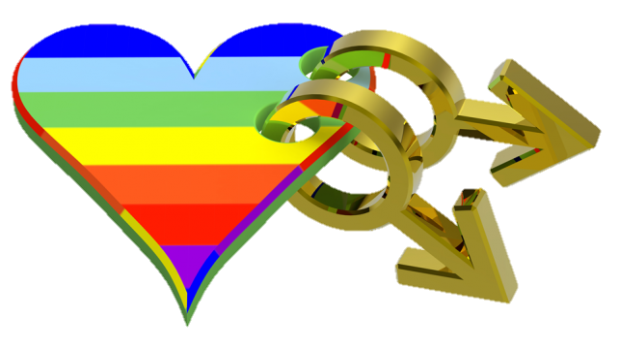 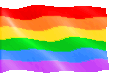 Religion and Homophobia.
DLOs.

To recognise different opinions about homosexuality within religion.
To compare religious sources about homosexuality.
To evaluate religious attitudes to homosexuality.
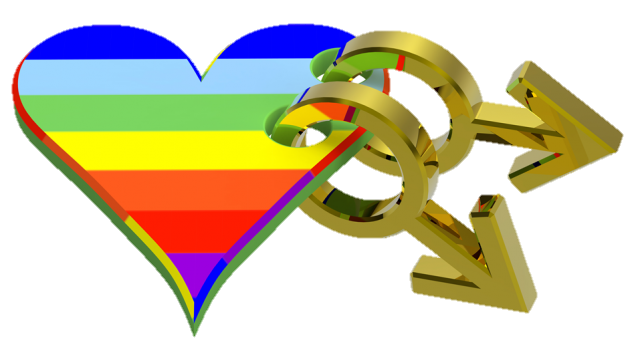 Religion and Homophobia.
Read and explain.

Read the information about Christianity and answer the questions on the sheet.
Watch and explain.


What does the story of Sodom and Gomorrah teach Christians?
https://www.youtube.com/watch?v=i_JRZX0zwPA
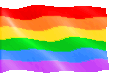 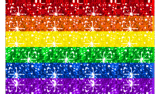 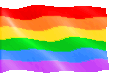 Religion and Homophobia.
Read and explain.

Read the information about Catholic and Quaker attitudes to homosexuality then answer the questions on the sheet.

Explain how Christian teachings can be interpreted in different ways.
Read and explain.

Read the information about Buddhist attitudes to homosexuality 
         then answer the questions on the sheet.
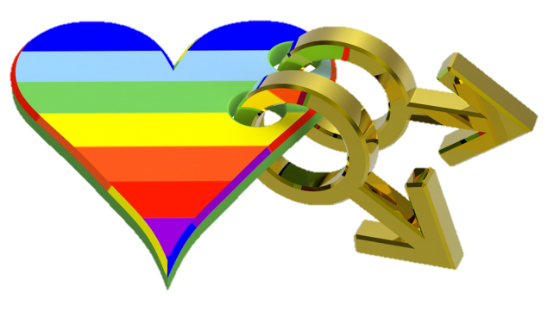 Religion and Homophobia.
Read and explain.

                ‘Homosexuality is always wrong’. Evaluate this statement. 
 
In your answer you: 
• should give reasoned arguments in support of this statement 
• should give reasoned arguments to support a different point of view 
     • should refer to religious arguments 
     • may refer to non-religious arguments 
     • should reach a justified conclusion.
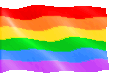 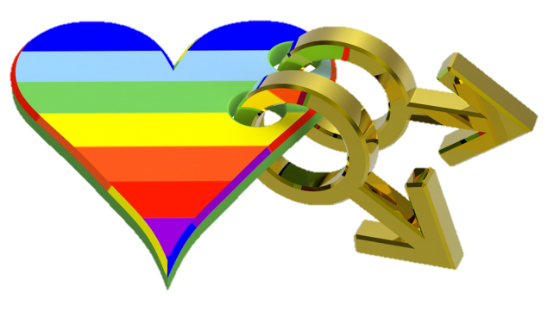